Обновление содержания общего образования








ОБНОВЛЕНИЕ СОДЕРЖАНИЯ ОБЩЕГО ОБРАЗОВАНИЯ
Вепрева Л.А., начальник отдела общего образования 
  министерства образования Кировской области
ФЗ №273 «ОБ Образовании  в  Российской Федерации»,               статья 11
Федеральные государственные образовательные стандарты включают в себя требования к:
     1) структуре основных образовательных программ;
      2) условиям реализации основных образовательных программ;
      3) результатам освоения основных образовательных программ
Приказы Министерства образования и науки РФ                                        от 06.10.2009 N 373, от 17.12.2010 N 1897, от 17.05.2012 N 413;
от 19.12.2014 N 1598, от 19.12.2014 N 1599 (с 01.09.2016)
Приказы Министерства образования и науки РФ                                        от 06.10.2009 N 373, от 17.12.2010 N 1897, от 17.05.2012 N 413;
от 19.12.2014 N 1598, от 19.12.2014 N 1599 (с 01.09.2016)
Примерная программа начального, основного общего образования
Требования ФГОС к структуре образовательных программ
Письмо Минобрнауки РФ от 07.08.2015 №08-1228 «О направлении рекомендаций»,
 письмо МО КО  от 11.05. 2016 №2151-42-01-08 «О внеурочной деятельности»
ТРЕБОВАНИЯ ФГОС К РЕЗУЛЬТАТАМ
 ОСВОЕНИЯ  ОСНОВНЫХ  ОБРАЗОВАТЕЛЬНЫХ  ПРОГРАММ
Внесение изменений в ФГОС ООО в части обязательной части предметного содержания
Разработка новых подходов  к проведению ГИА 9 в части оценки предметных и метапредметных результатов
Развитие общероссийской системы
 оценки качества образования
Развитие региональной системы 
оценки качества образования
Перспективы обновления 
содержания образования
Концепция математического, исторического образования
2015
Концепция преподавания обществознания, физической культуры
2019
Концепция филологического образования
2016
Концепция естественно-научного образования     (физика, химия, биология)
2017
Концепция преподавания иностранных языков, основ духовно-нравственной культуры народов России
2018
Система оценки качества образования
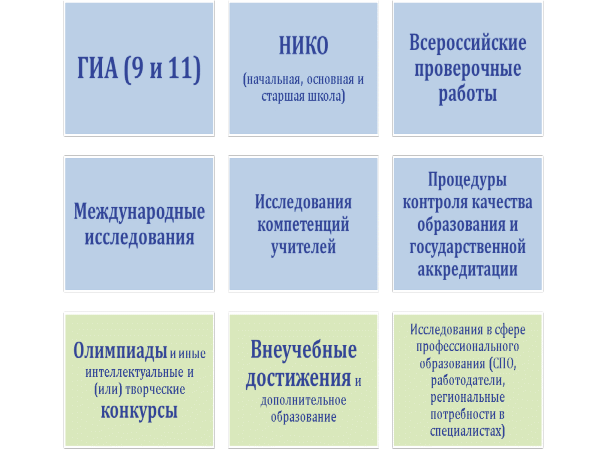 Следующий этап
Периодичность проведения процедур 
оценки качества образования
Проведение  процедур оценки качества образования
Спасибо за внимание!